Название проекта:
«Спасем семгу для будущего поколения»
Подгорецкая Людмила Алексеевна,
Руководитель волонтерского объединения 
«В ритме жизни»,
Заместитель директора по УВР 
ГПОУ «Усинский политехнический техникум»

2019 год
Этапы реализации проекта

I этап – сбор информации по проблеме нереста семги
II этап – выделение денежных средств для установки замкнутого водоснабжения; получение необходимых разрешений на отлов мальков или видов семги 
III этап – закуп, установка замкнутого водоснабжения 
IV этап – отлов некоторых видов семги 
V этап – помещение видов семги в установку замкнутого водоснабжения и выращивание мальков семги
VI этап – выпуск подросших мальков семги в реки Республики Коми для развития и дальнейшего нереста
VII этап – оценка проведенной работы, постановка на поток выращивание и выпуск мальков для увеличения популярности семги в реках Республики Коми
Цели, задачи и сроки реализации проекта
Проект рассчитан на период 
02.09.2020 г. –30.09.2021 г.
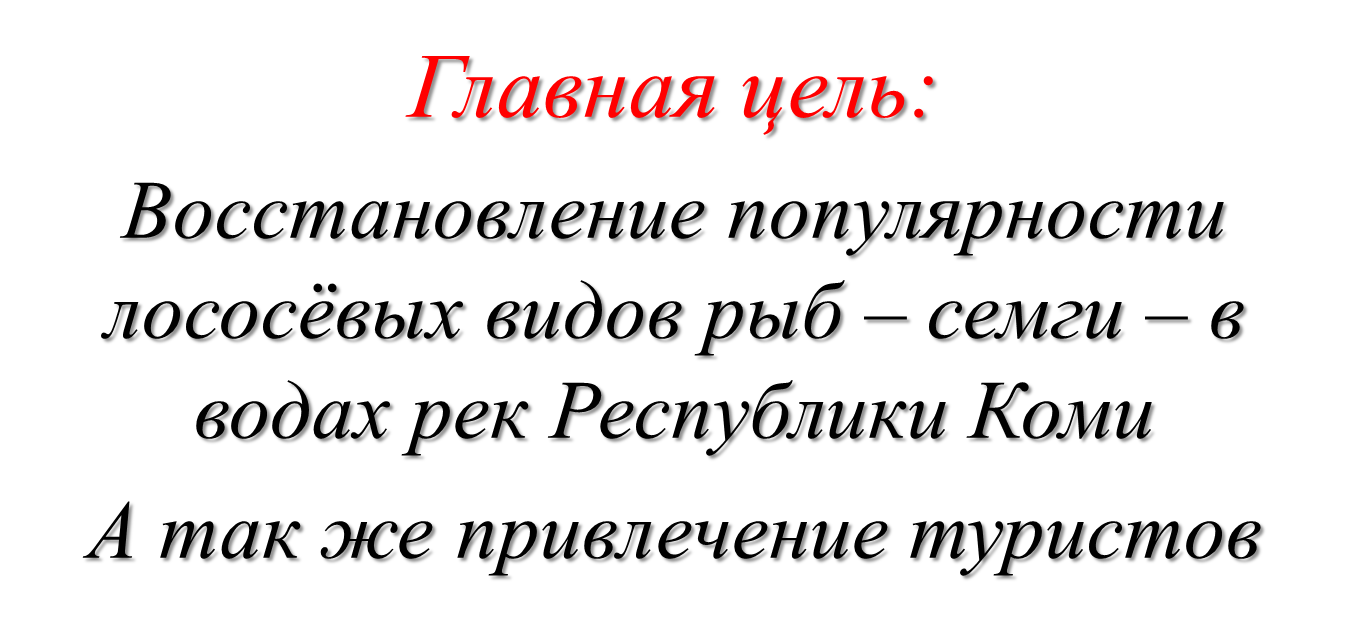 Реки российского Севера с давних пор славились изобилием красной рыбы, но сейчас над ними нависла серьёзная угроза – популяция этой деликатесной рыбы стремительно сокращается.
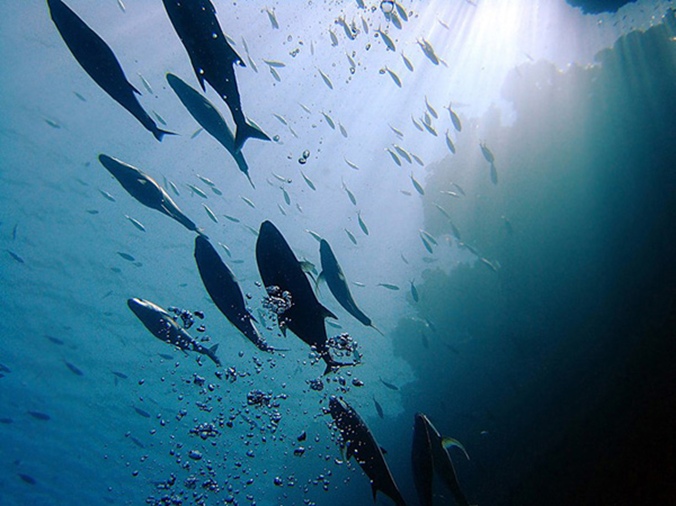 Семга — рыба проходная. Взрослые особи живут в море, но нереститься поднимаются в реки. 
В водах Коми встречаются две расы семги, океаническая, идущая на нерест в Печору, и беломорская, нерестующая в Мезени и Вычегде
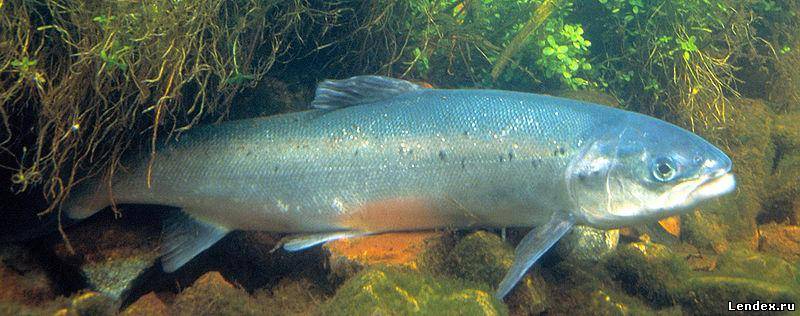 Официально первые попытки искусственного разведения лососевых были предприняты в Германии еще тогда, когда был известен только сам факт наличия у этих рыб поразительного «чувства дома»
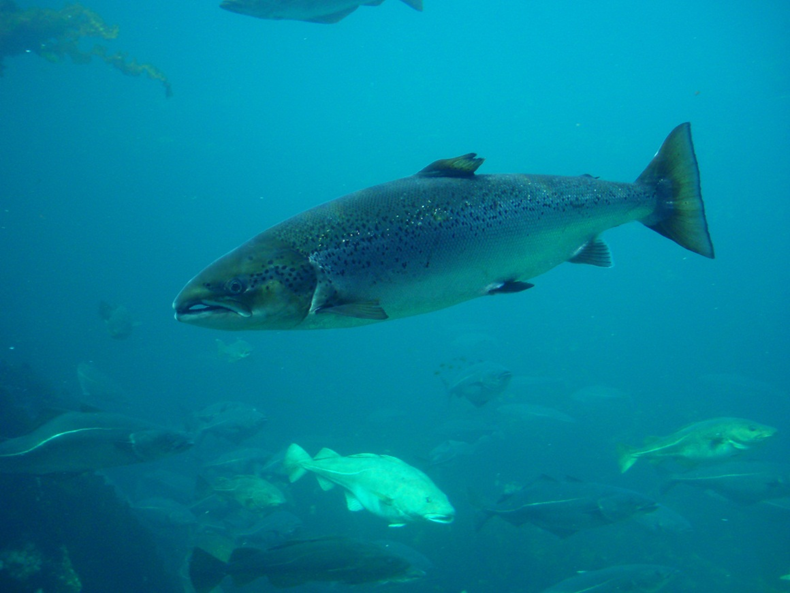 Технология установки замкнутого водоснабжения
Существует множество разновидностей УЗВ, в зависимости от целей и потребности
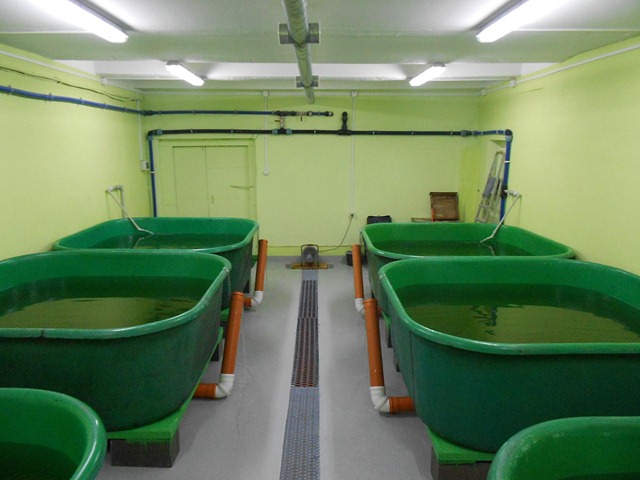 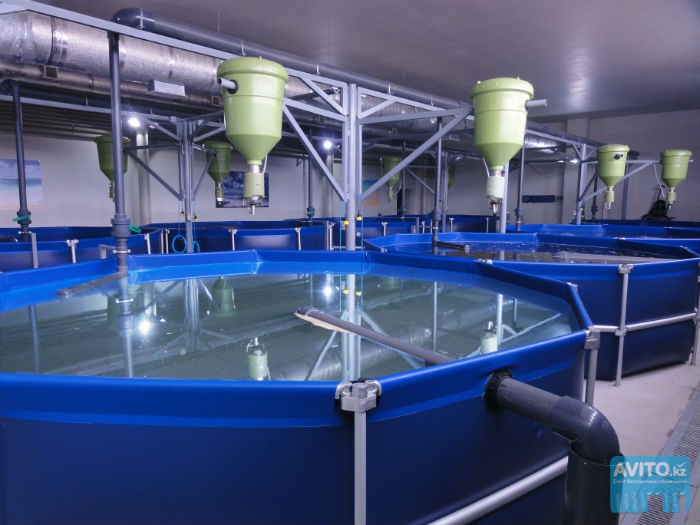 Технология установки замкнутого водоснабжения

Один из мало затратных - Универсальный рыбоводный модуль «Тритон»
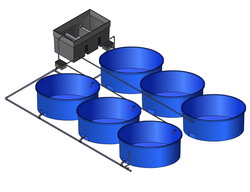 Технология установки замкнутого водоснабжения

Мини УЗВ бассейн с:
 - механическим фильтром и кранами.
Системами:
- аэрации, 
набора, слива и перелива воды. 
А также оборудованием жизнеобеспечения: 
компрессора, 
аэраторы, - фильтровальные станции, 
УФ-стерилизаторы
Смета расходов
Общая стоимость обеспечения Проекта – 
650 000 рублей. 
Источники финансирования – за счет бюджетных ассигнаций, при поддержке градообразующих компаний

Закупка необходимого оборудования, монтаж
Таблица приживаемости мальков различных 
видов рыб в УЗВ
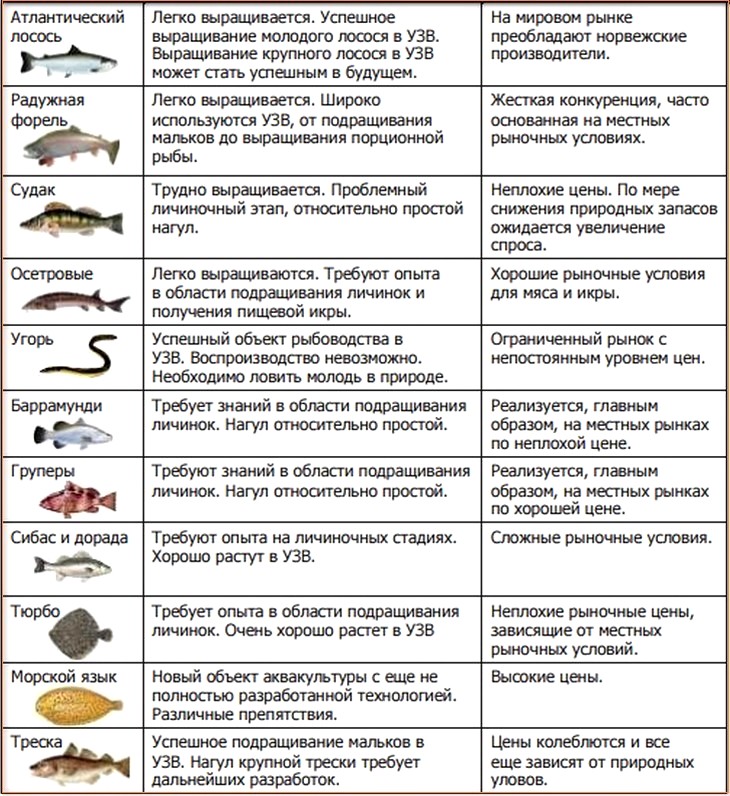 Наиболее удобный способ транспортировки молоди и сеголетков рыб - в стандартных полиэтиленовых пакетах
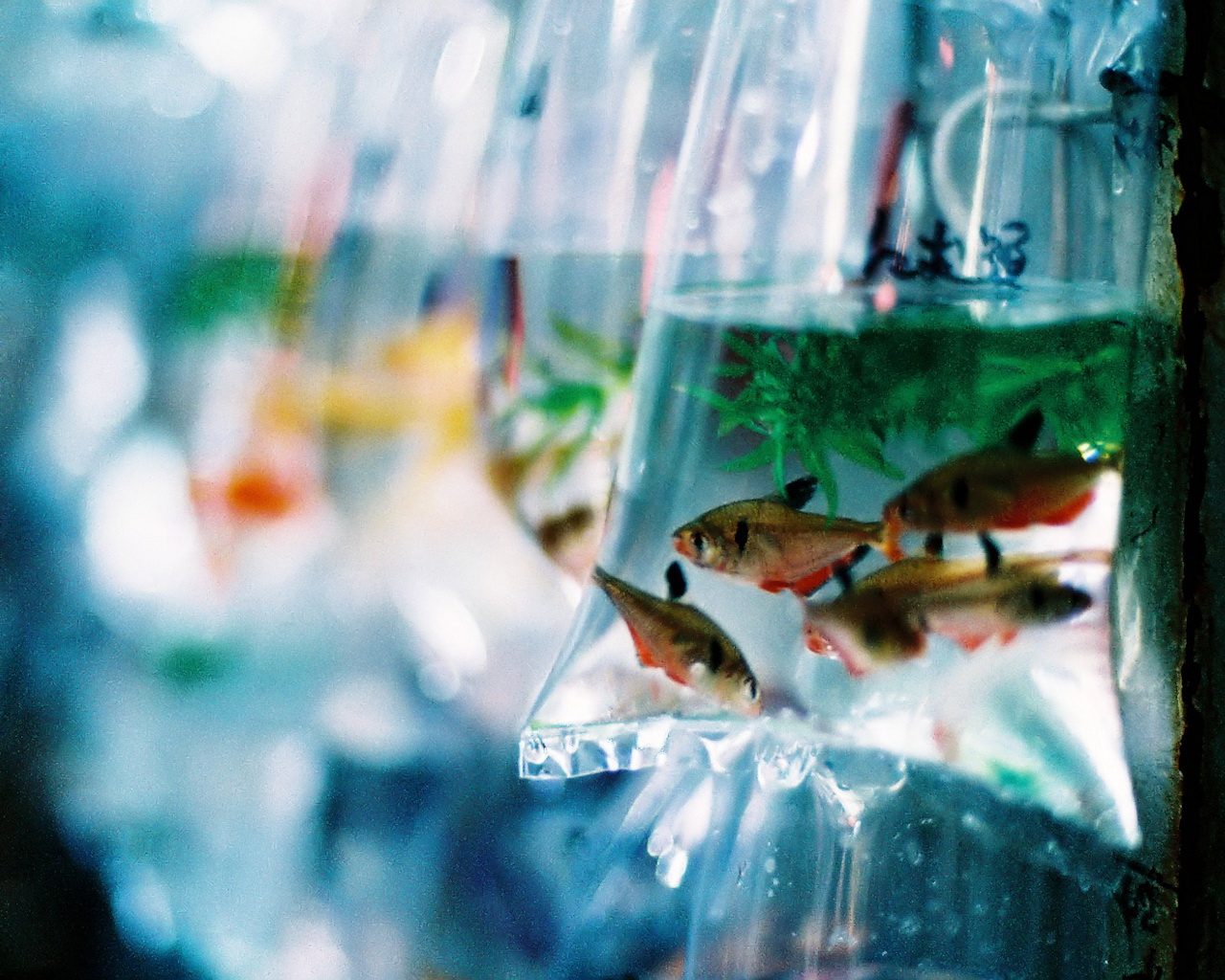 Давайте вместе сохраним и приумножим популярность семги для будущего поколения!
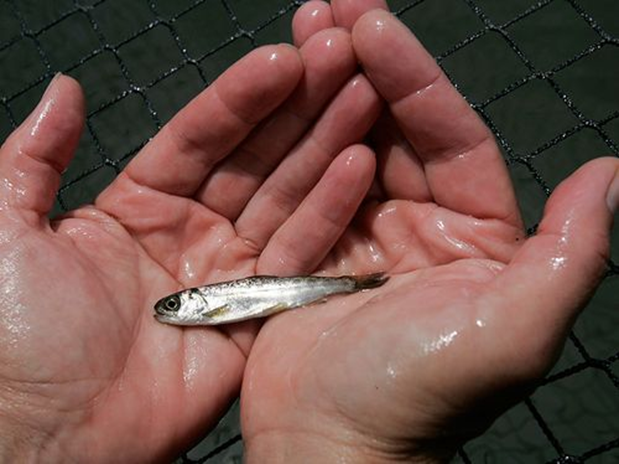 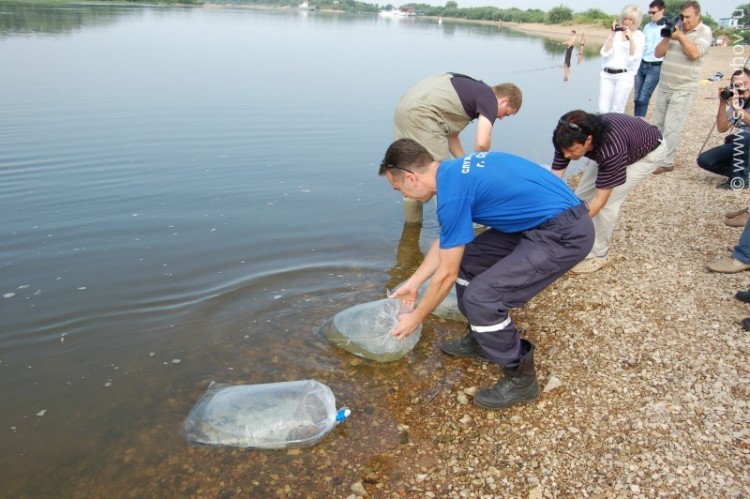